Integrated Planning
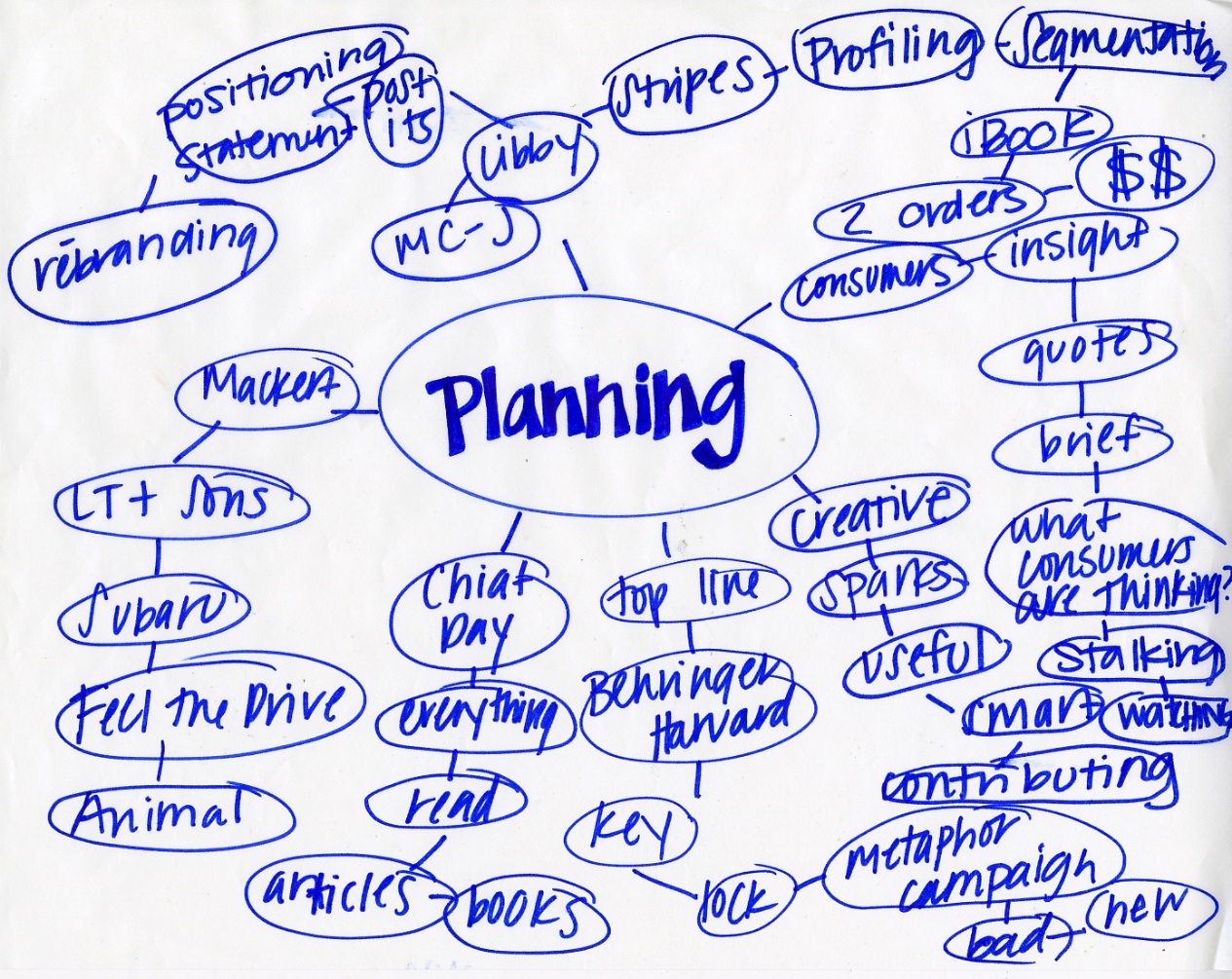 Student Achievement
 & Student Learning
Resource
Allocation
Program Review
Planning
ACCJC says that . . .
program review and planning should inform/direct resource allocation
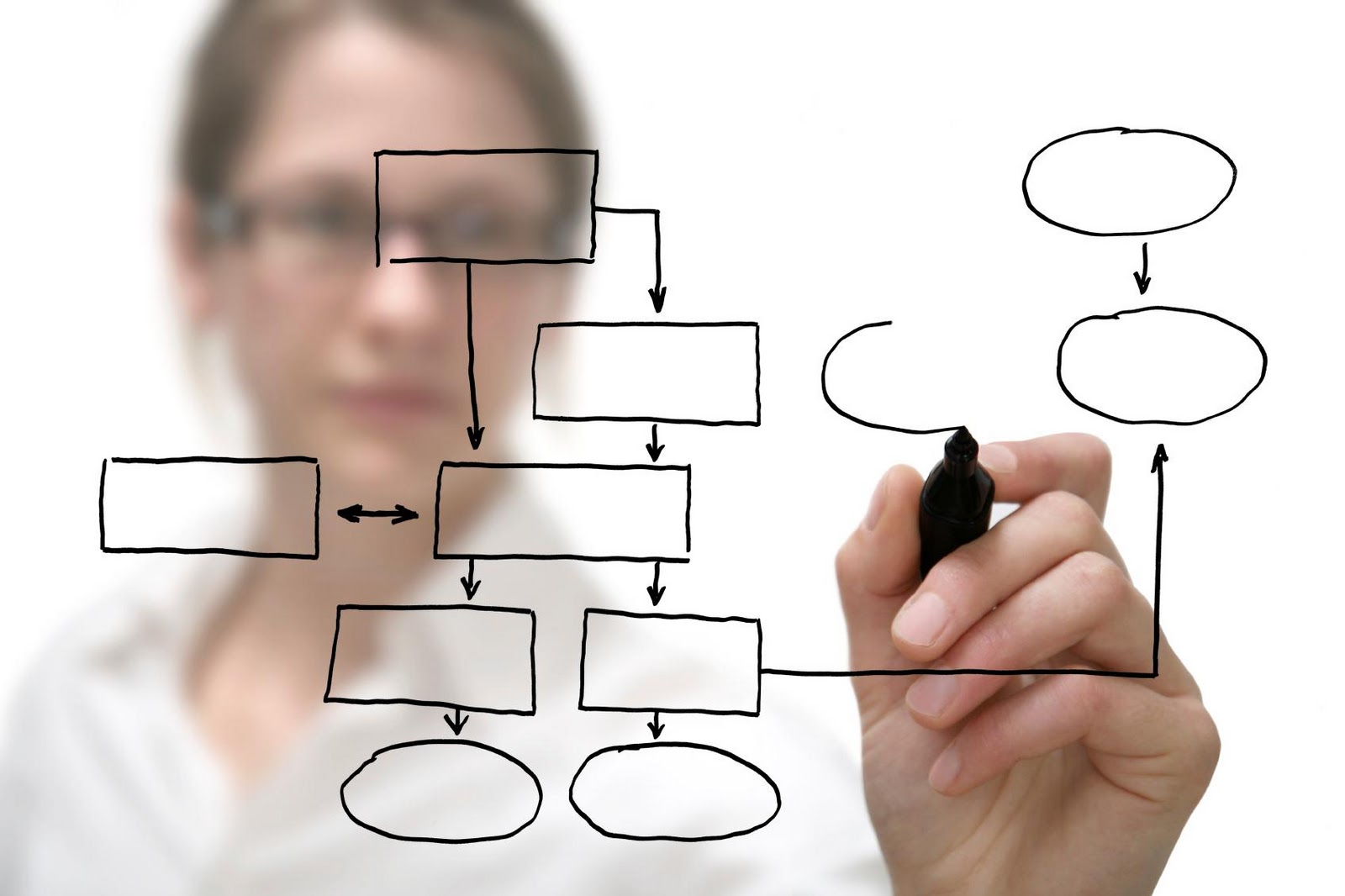 From Guide to Evaluating Institutions from ACCJC
Improvement is achieved through an ongoing and systematic cycle of evaluation, integrated planning, implementation, and re-evaluation.
 The planning cycle begins with evaluation of student needs and college programs and services. 
This evaluation in turn informs college decisions about where it needs to improve, and the college identifies improvement goals campus wide. 
Resources are distributed in order to implement these goals.
Integrated Planning Study Sessions
Fall 2013
Spring 2013
Evaluation of Existing Model
A Sample Model
Discussed Basics of Integrated Planning
Examined Accreditation Requirements
Looked at Committee Roles
Identified Areas of Improvement
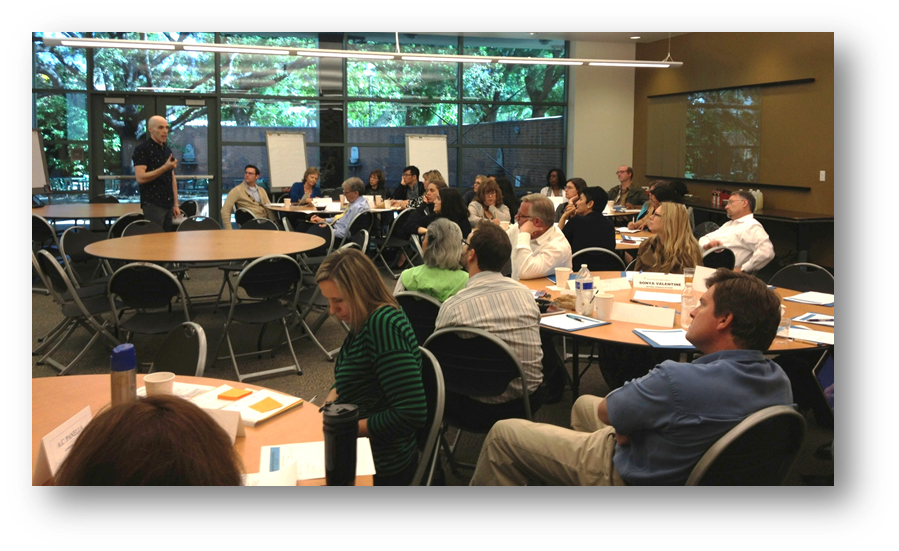 Study Session #1Recommendations:
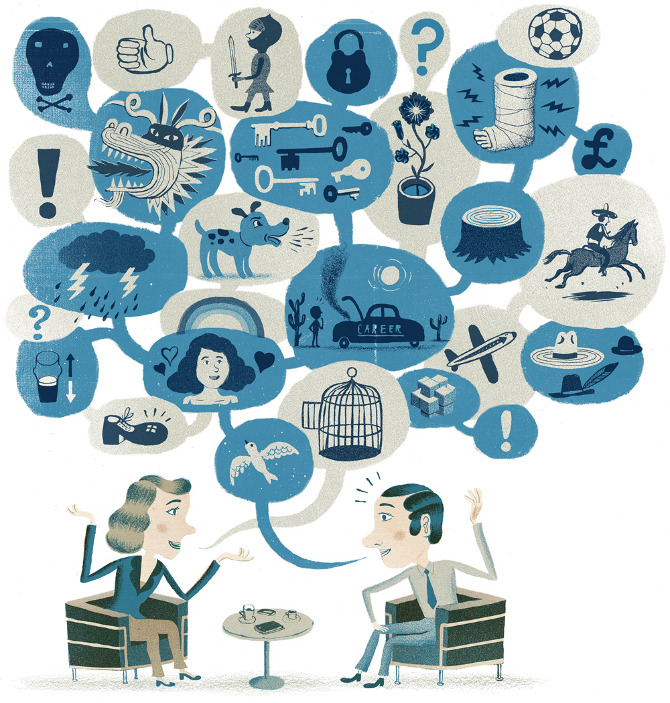 We are unclear about the current processes; overall communication problem
Need more access to information
Sync the timelines of the processes for program review, planning, and resource allocation on an annual cycle
Study Session #1How can we improve?
Articulate process for IEC recommendations to be considered for inclusion into the EMP
Increase transparency; Make all constituents aware of our integrated planning model
Develop a rubric for resource allocation that aligns with the PCC Mission, EMP, Annual College Goals, and other criteria determined by BRAC
Clear roles and processes for committees (BRAC, IEC, P&P)
Align the timelines for program review, planning, and resource allocation with the budget cycle
Study Session #2Recommendations:
Lack of communication/collaboration between committees
Timelines and overall process are unclear
We lack an efficient, transparent, easily understandable process
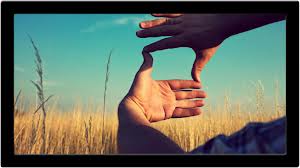 Study Session #2How can we improve?
Increase committee communication; 
Cross membership on IEC, P&P, and BRAC? 
A periodic meeting of the Co-Chairs of the three committees?
Clear timeline and visual that explains the process
Increase awareness, efficiency, transparency 
Go beyond compliance
Rubric for resource allocation with clear criteria
BRAC makes resource allocation decisions with input from IEC and P&P
A sample model . . .
Key factors
PCC budget process begins Feb 1
These bodies should be included: 
IEC (Program Review)
BRAC (Resource Allocation)
P&P (Institutional Planning/EMP)
College Council (Input to the President)
Senior leadership (President and Senior VPs)
Board of Trustees (Final Decisions)
June 30
Sept 1
Oct 1
Nov 1
IEC Broad Recommendations
Program Reviews finalized & feedback to authors
Area Plans
Board Goals
School Plans Draft 1
Unit Plans
School Plans Final Draft
Department Plans
Jan 30
Nov 30
BRAC: resource requests (incl. non-faculty hires)
Feb 1
Senior Leadership
College Council
Prioritization
Departments identify needs in plans
School Deans work with a committee to prioritize needs for entire School
P&P: EMP Update
CAPM: Faculty hires
Evaluation of Sample Model
Process may be too lengthy for all requests and there needs to be a faster “emergency” model for resource allocations that need to happen before the next year
Timeline needs to be contextualized by other dates & Academic Calendar
Should College Council should be before senior leadership? Or should C.C. be the last group to facilitate communication?
May need back and forth communication between Senior Leadership and BRAC
Consider representation of all constituent groups throughout the process
Next steps?
Next Steps…
Develop resource allocation rubric 
Distinguish on-going resource allocation requests from one-time funding requests
Committees need to start having conversations about their roles in the larger process
Create a focus group and solicit members of each committee to participate in the team creating the process
Standing reports should be made to Ac. Sen. /Class. Sen/AS